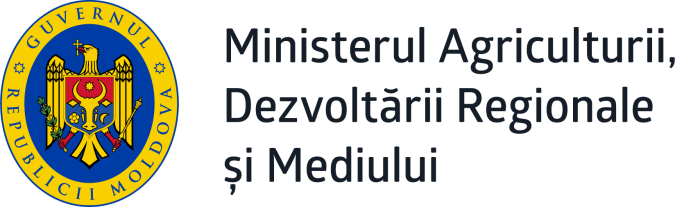 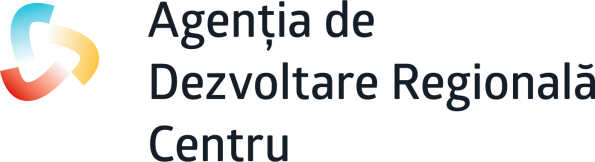 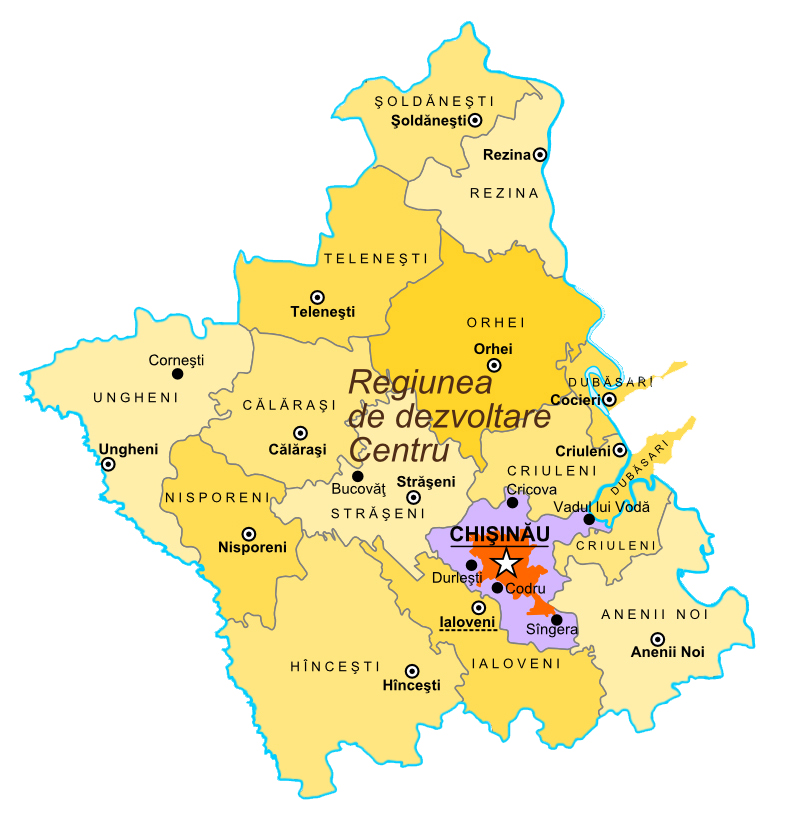 PLANUL 
de implementare 
a SDR Centru 2016-2020 
pentru anul 2020
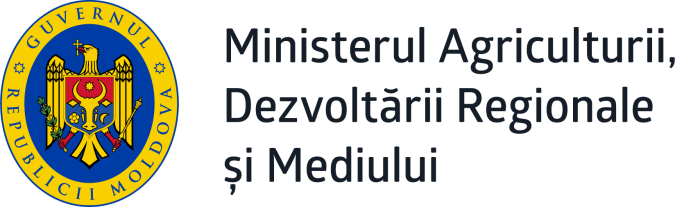 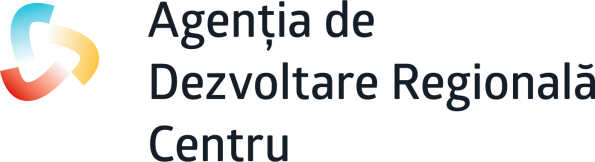 1. Planificare strategică şi programare regională
Analiza situației economice în RDC
 Facilitarea promovării potențialului economic și investițional al RDC
 Planificare și monitorizare utilizînd metodologia GIS
 Asistarea implementării acțiunilor de revitalizare urbană în RDC
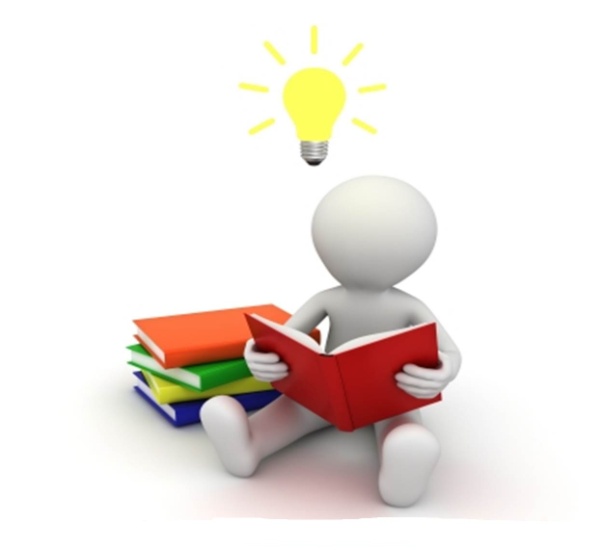 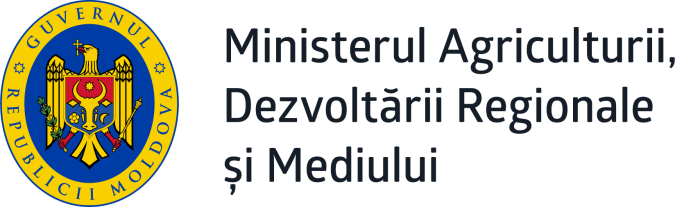 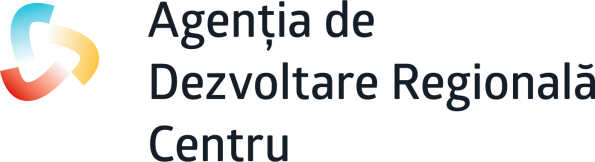 2. Managementul proiectelor regionale
Elaborarea planurilor de implementare pentru proiecte noi, actualizarea planurilor pentru proiectele „trecătoare” 
 Implementarea proiectelor prin realizarea măsurilor investiționale
 Monitorizarea, evaluarea  și raportarea cu privire la procesul de implementare a proiectelor
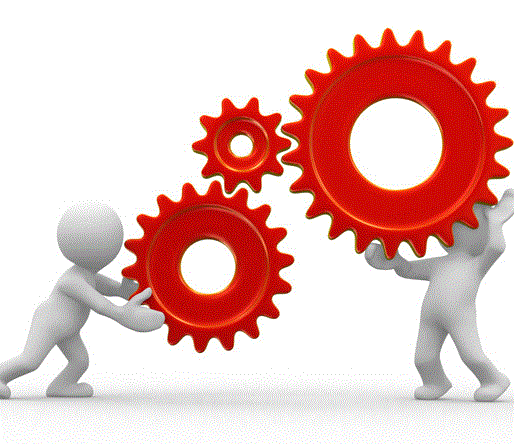 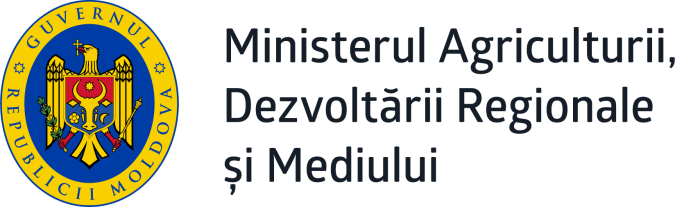 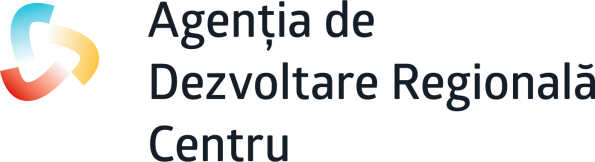 Indicatori (finanțare FNDR)
Reabilitarea rețelei de drumuri locale și regionale
4 proiecte
82,9 km de drum construit
82 poduri/podețe reabilitate
19 localități cu acces reabilitat
2 proiecte
14,8 km de apeduct construit
35,2 km de canalizare construite
1 stație de epurare construită
2 stații de pompare construite
Îmbunătățirea serviciilor 
de alimentare cu apă și canalizare
11
proiecte
Creșterea eficienței energetice a clădirilor și serviciilor publice
1 proiect
1 clădire publică renovată
6 023 m² de suprafețe izolate termic
65 000 persoane beneficiare
Dezvoltarea economiei regionale
1 proiect
3 100 m² clădire renovată
900 m drum de acces construit
30 afaceri inițiate
3 proiecte
3 atracții turistice construite
3 atracții turistice renovate
2 atracții turistice amenajate
1,54 ha de teritoriu amenajat
1,73 km de drum de acces reparat 
9 obiective turistice incluse in circuitul turistic
Dezvoltarea potențialului turistic al regiunii
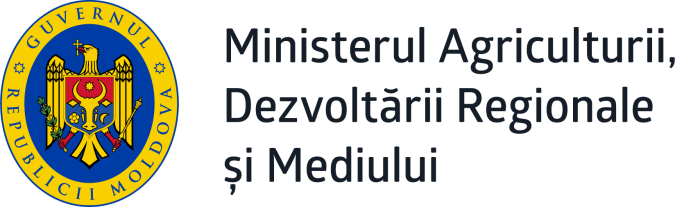 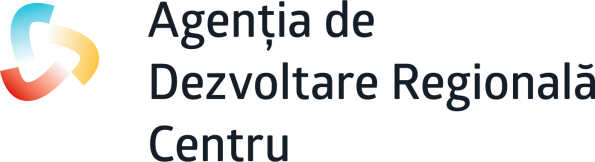 Indicatori (finanțare UE)
4 proiecte
4 clădiri publice renovate
23 196 m2  suprafețe renovate
28 059 m2 suprafețe izolate termic 
4 puncte termice instalate
4 sisteme fotovoltaice instalate
2 893 persoane beneficiare
Creșterea eficienței energetice a clădirilor și serviciilor publice 
Strășeni, Ungheni, Holercani, Șoldănești
7
proiecte
3 proiecte
  61,3 km de apeduct construit
1 742 branșamente la rețelele de alimentare cu apă
12,2 km rețelele de canalizare construite
1,8 km rețele de canalizare sub presiune construite
1 721 racordări la rețelele de canalizare
1 stație de clorinare/dezinfecție  construită 
1  stație de epurare construită
6 stații de pompare construite
Îmbunătățirea serviciilor de alimentare cu apă și canalizare
Ungheni, Ustia, Călărași
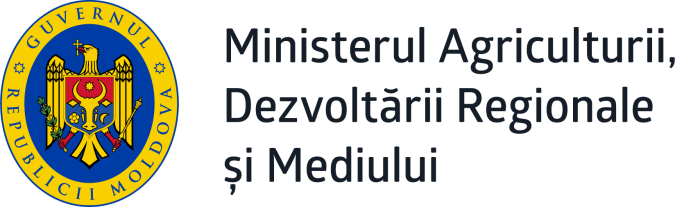 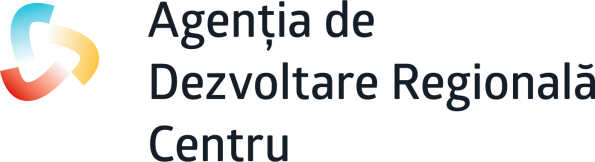 Indicatori (finanțare KfW, SlovakAid)
„Îmbunătățirea infrastructurii de apă în Moldova Centrală”, KfW
1 proiect tehnic pentru magistrala Chișinău-Strășeni-Călărași
52,3 km magistrală nou construită
30 000 loc. or. Strășeni și Călărași beneficiari de servicii îmbunătățite
2
proiecte
„Sprijin în dezvoltarea gestionării apelor reziduale în Regiunea Centrală a Moldovei”, SlovakAid
12 întreprinderi municipale dotate 
cu bunuri
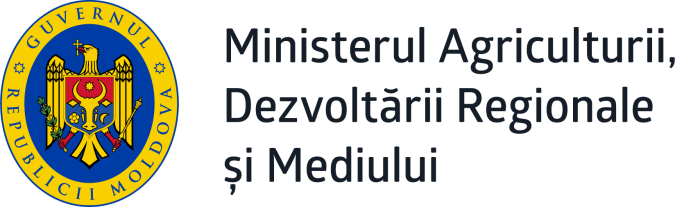 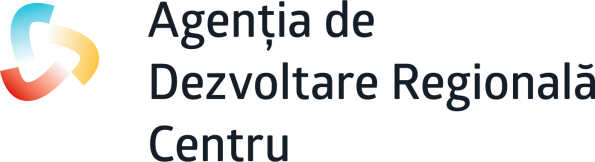 Indicatori (finanțare UE: transfrontalier)
7 CIT-uri create
1 carte de brand elaborată
1 ghid privind dest. de turism cultural transfr. elaborate
1 hartă a turismului transfrontalier elaborată
1 platformă IT pentru promovare 
15 ghizi instruiți
2 vizite de studiu organizate
Explorarea și îmbunătățirea vizibilității patrimoniului cultural și istoric, rețea transfrontalieră de muzee - Centre de informare Turistică (CIT)
1
proiect
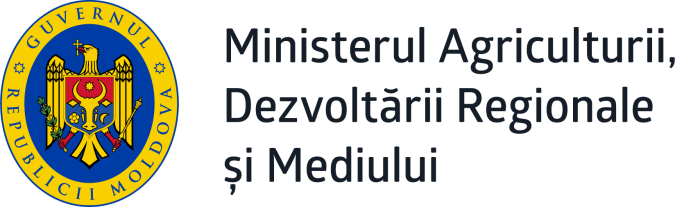 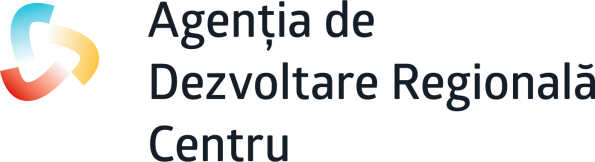 3. Dezvoltarea capacităților
Fortificarea capacităților membrilor CRD Centru după constituirea noului CRD
 Îmbunătățirea capacităților în domeniul Monitorizării Bazate pe Rezultate (MBR) 
 Facilitarea organizării instruirilor pentru potențialii aplicanți la FNDR 
 Organizarea vizitelor de studii
 Elaborarea Planului de instruiri pentru anul 2021
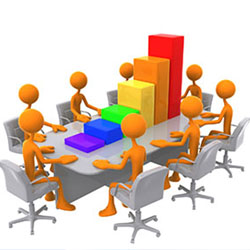 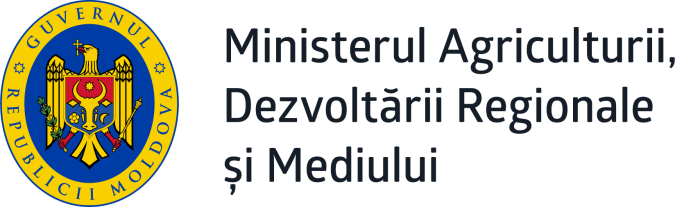 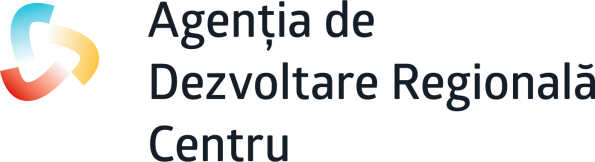 4. Monitorizare şi evaluare
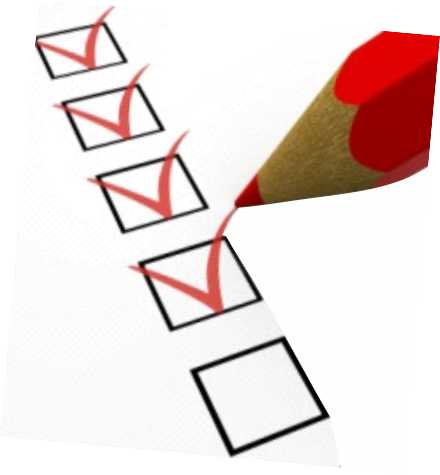 Monitorizarea și raportarea în baza setului de indicatori pentru monitorizarea implementării SDR Centru 2016-2020
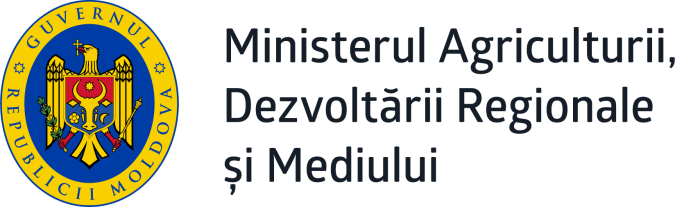 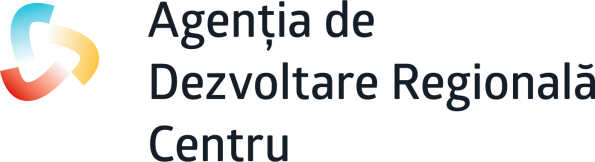 5. Cooperarea cu partenerii de dezvoltare
Identificarea/realizarea acțiunilor comune (schimb de experiență, organizarea/participarea la evenimente comune etc.) și implementarea proiectelor cu partenerii  regionali, naţionali şi internaţionali, printre care: ERCAS (Estonia), Senec Pezinoc (Slovacia), Euroregiunea Siret-Prut-Nistru, Euroregiunea Dunărea de Jos, Consiliul Comitatului Östergötland (Suedia), Agenția Cehă de Dezvoltare; Asociația de Dezvoltare a Turismului în Moldova
 Valorificarea oportunităților financiare existente prin participarea la concursuri de propuneri de proiecte relevante
 Analiza partenerilor de dezvoltare/oportunităților financiare existente: a programelor de finanțare și apelurilor de propuneri de proiecte anunțate
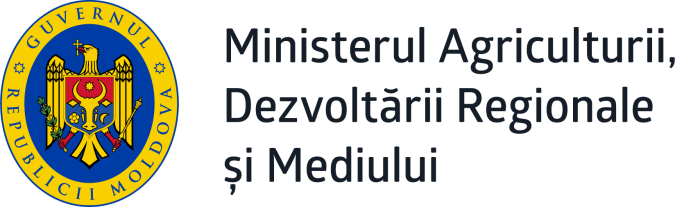 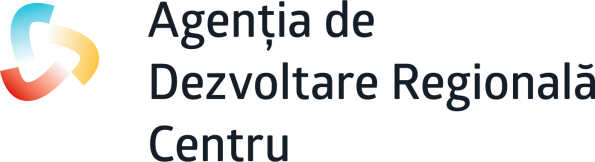 6. Comunicare şi transparenţă
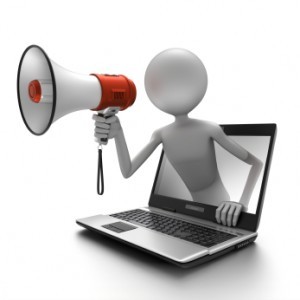 Dezvoltarea rețelelor de informare și comunicare privind dezvoltarea regională, cooperarea interregională, transfrontalieră și transnațională. 
 Asigurarea coparteneriatului în cadrul evenimentelor din regiune (la solicitare)
 Organizarea evenimentelor (Ziua Europei etc.)
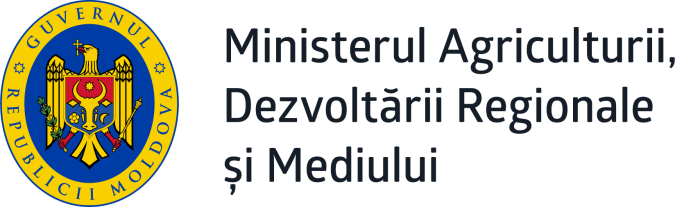 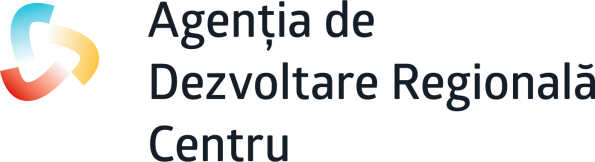 7. Managementul instituţional
Asigurarea activității ADR Centru
 Asigurarea secretariatului CRD Centru
 Asigurarea secretariatului CRS 
 Planificarea şi utilizarea eficientă a resurselor financiare
Mulțumesc pentru atenție
Agenția de Dezvoltare Regională Centru
MD-6801 or. Ialoveni, 
str. Alexandru cel Bun, 33
tel./fax: (+373) 268 22692
oficiu.adrc@gmail.com
www.adrcentru.md
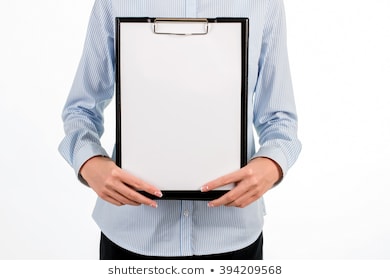 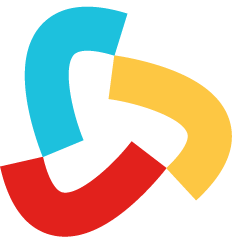